Projektseminar: Theaterfestival
Leitung: Mag. Christina Fasching, Mgr. Milena Kubátová
Inhalt und Termine des Seminars
Vorbereitung und Organisation des Studententheaterfestivals „Drehbühne Brno“ 
Zeit und Ort: 14-tägig, Di. 17.30-19.05h, Raum G12, Theater Barka, Brno
Weitere Termine: 5.3., 19.3., 2.4., 16.4., 30.4., 7.5., 14.5.
Festival: Mittwoch, 15. ─ Sonntag, 19. Mai 2013
Ablauf des Seminars
Eigenverantwortliche Projektarbeit
Jeder macht das, was er möchte und was er kann
Verschiedene Aufgaben für verschiedene Studierende
Kooperatives und selbstständiges Arbeiten
Regelmäßige Kontakttreffen, um Informationen auszutauschen
Was wird erwartet?
Verlässlichkeit
Verfügbarkeit (telefonisch, per Email, persönlich)
Eigeninitiative
Kontaktfreudigkeit
Teamfähigkeit
Interesse für das Festival und die Gäste
Was ist die Drehbühne?
Internationales Studententheaterfestival in deutscher Sprache
Seit 2007 im Theater Barka
Organisiert von der Gruppe07
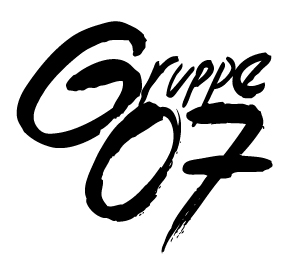 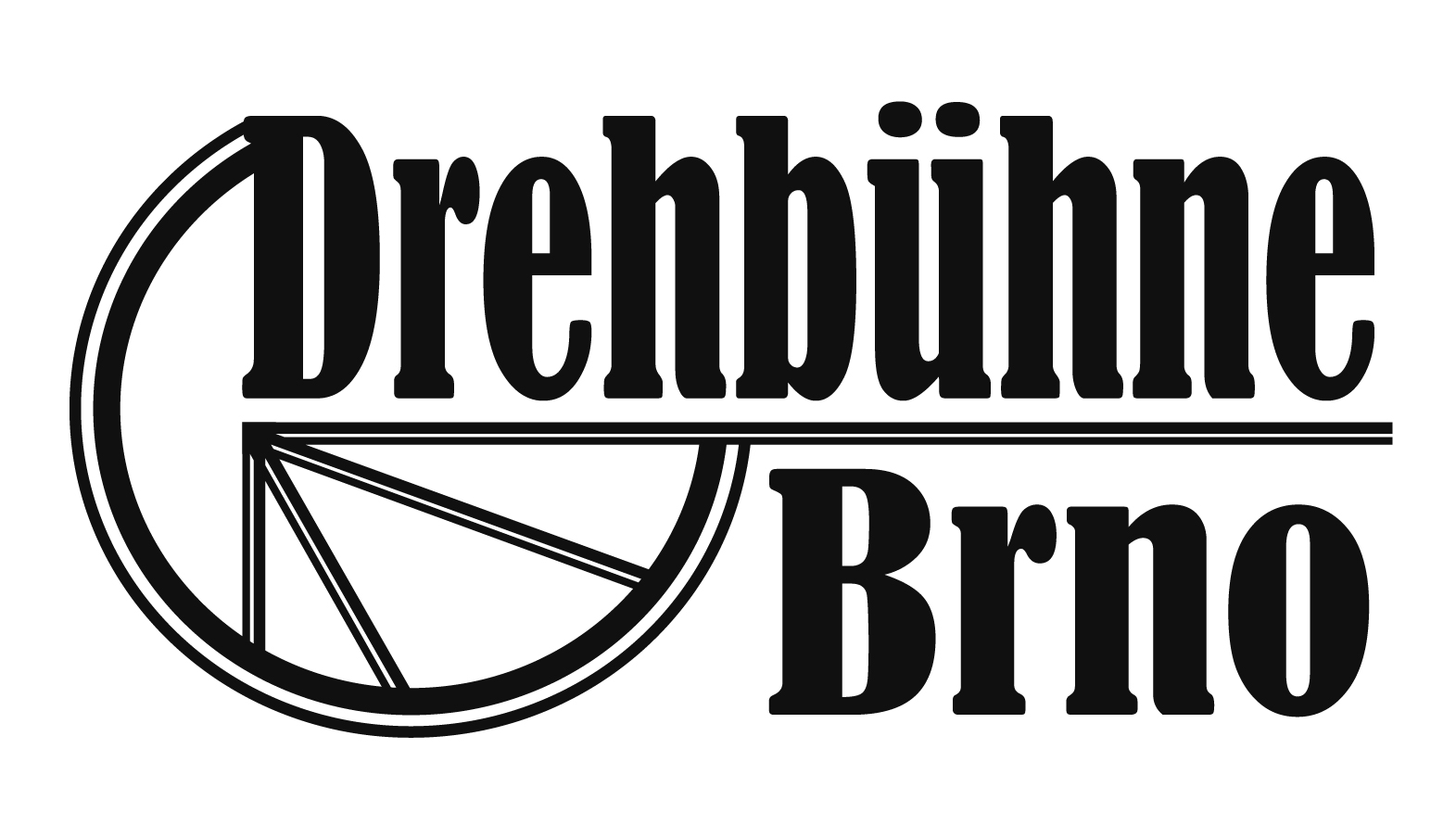 Was ist die Drehbühne?
Amateur-Theatergruppen aus Deutschland, Österreich, Ungarn, Tschechien
Kulturelles Rahmenprogramm
Workshops, Diskussionen, gemeinsame Abende
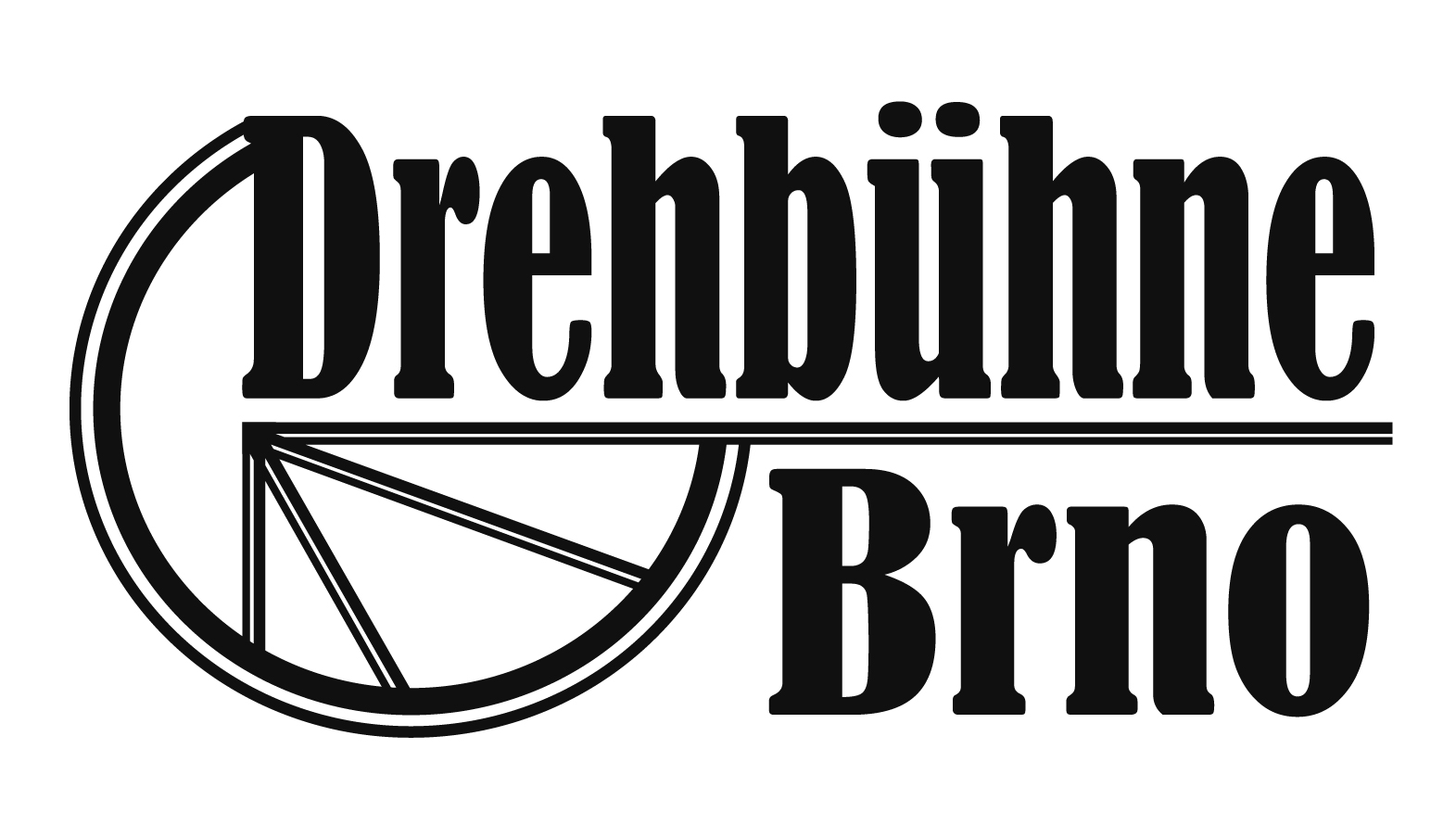 Drehbühne 2012
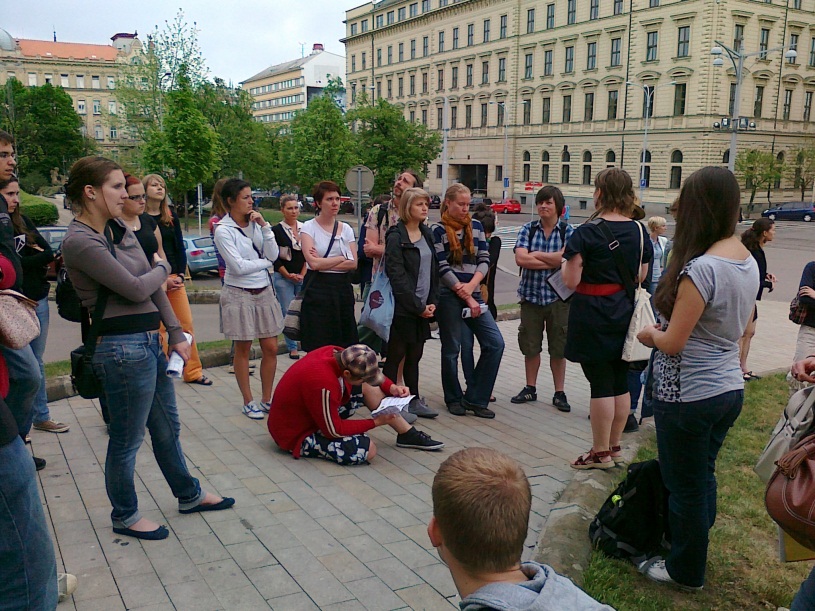 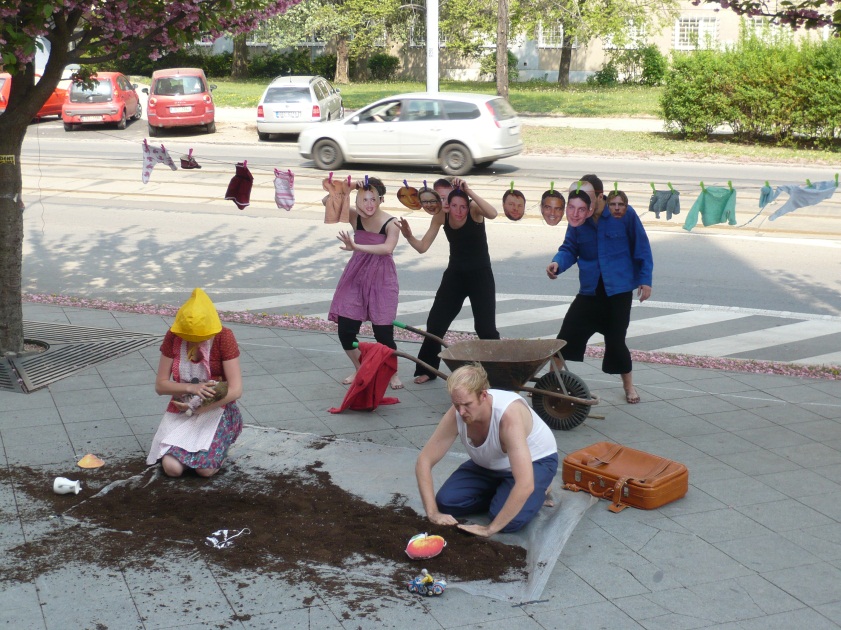 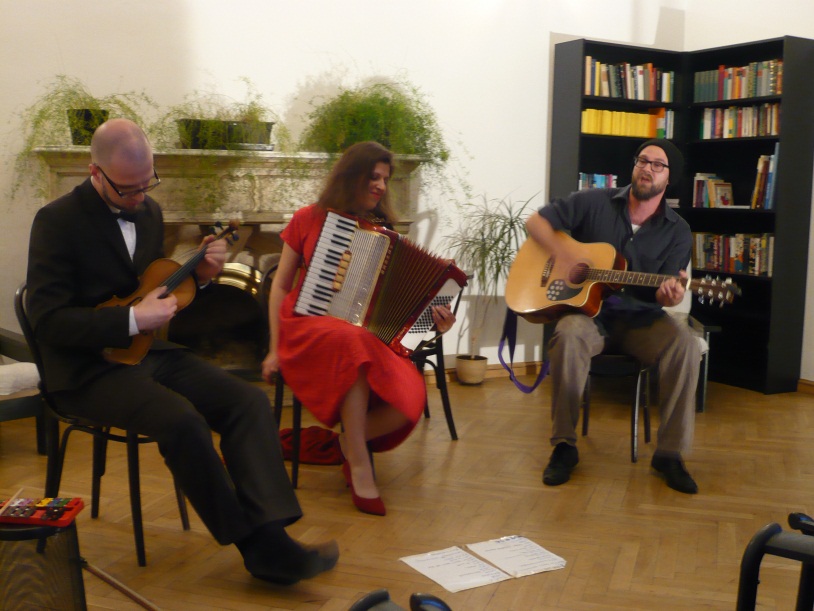 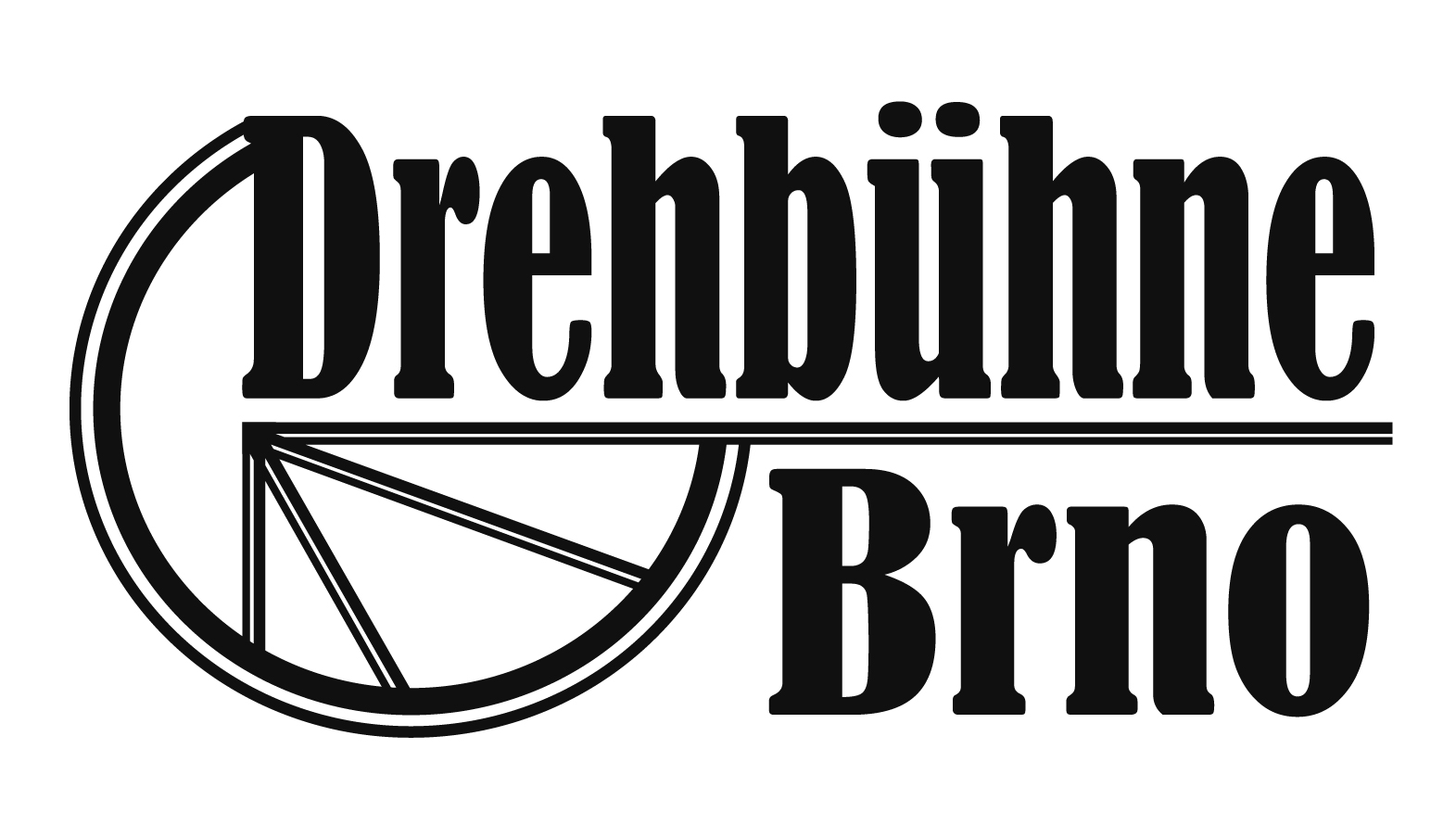 Drehbühne 2012
Eröffnungskonzert im Österreich Institut mit Begrüßung und Büffet
2 Theatervorstellungen/Abend im Theater Barka, Diskussionen
Tagesprogramm: Performance vor der MZK, architektonische Stadtführung,  Beachvolleyball-Ausflug,
3-tägiger Theaterworkshop, Präsentation
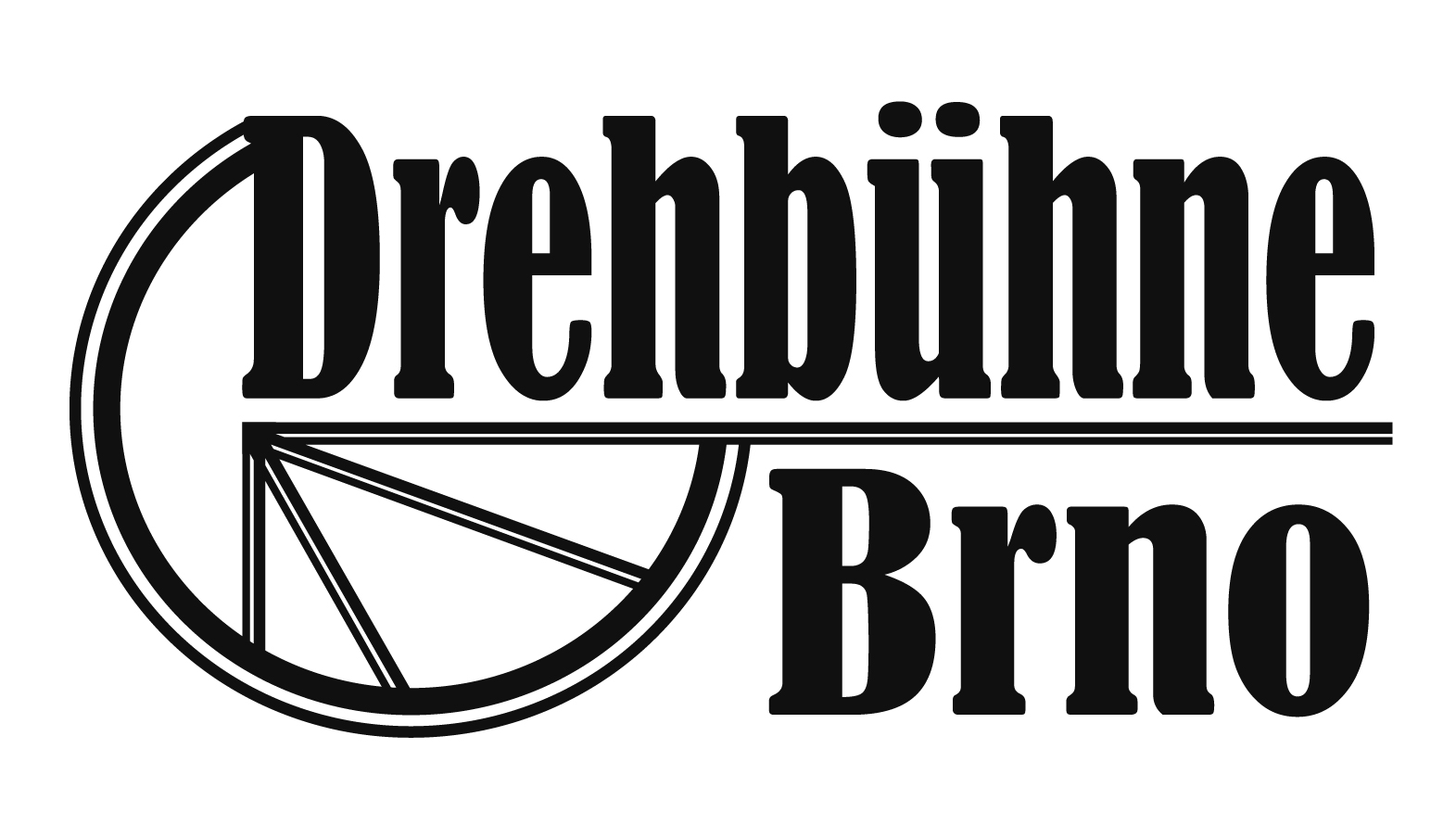 Drehbühne 2013
5 Gastgruppen: 
Dramaschine Pécs
Cammerspiele Leipzig
die bühne Dresden
Karlstruppe Prag
DoppelL, Päd. Fakultät
Musikworkshop und Konzert: Jana und die Piraten
Weitere Programmpunkte…
Rechte und Pflichten
Freier Eintritt ins Theater
Kostenersatz durch Stipendien
3 Kredite

Verlässliche Erledigung aller übernommenen Aufgaben vor und während des Festivals